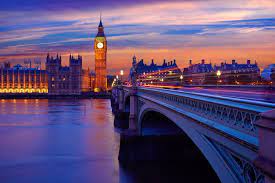 ATRAKCJE          W LONDYNIE
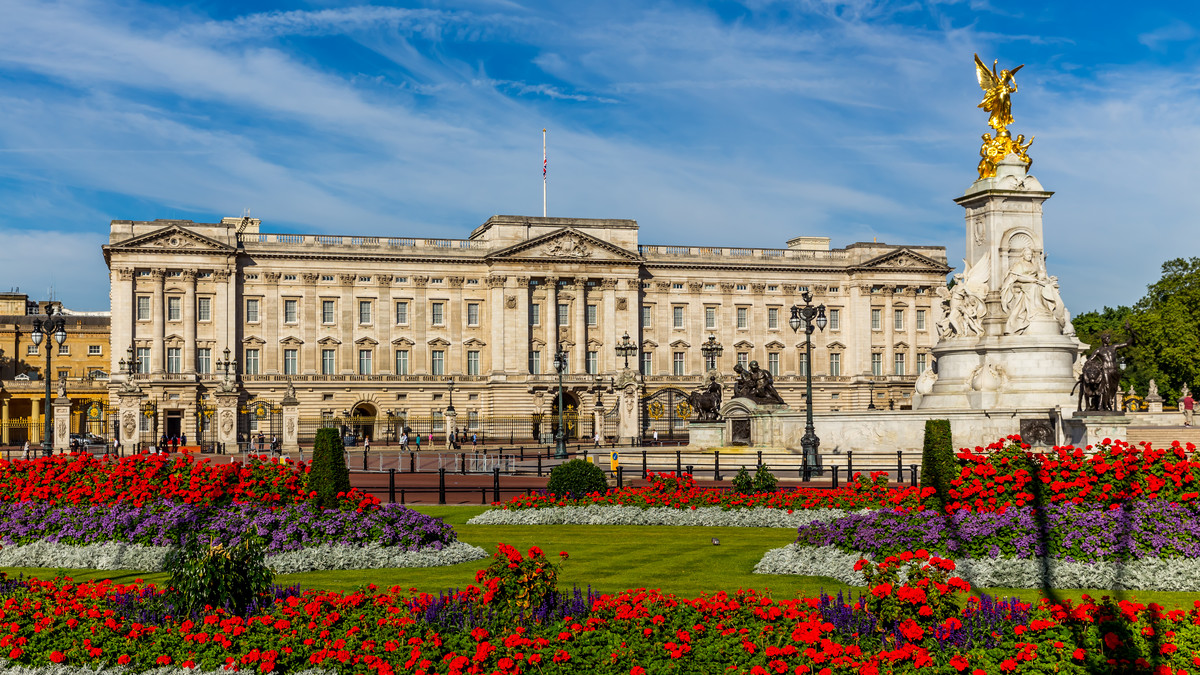 Pałac Buckingham
Pałac Buckingham zbudowany został w roku 1703 z przeznaczeniem na miejską siedzibę księcia Buckingham Johna Sheffielda. W roku 1761 król Jerzy III został właścicielem pałacu i przekształcił go w swoją prywatną rezydencje.
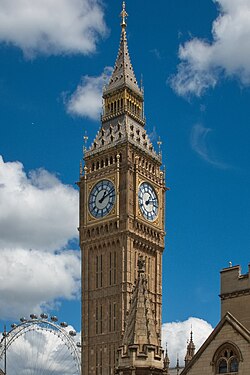 Big Ben
Na tarczy zegarowej znajdują się cyfry rzymskie o wysokości 60 centymetrów. Tarcze zegara były początkowo podświetlane lampami gazowymi tylko w czasie obrad Parlamentu. Od 1876 roku światło paliło się od zmierzchu do świtu, a na początku XX wieku wprowadzono lampy elektryczne. Zegar Big Ben uruchomiono w 1854 roku.
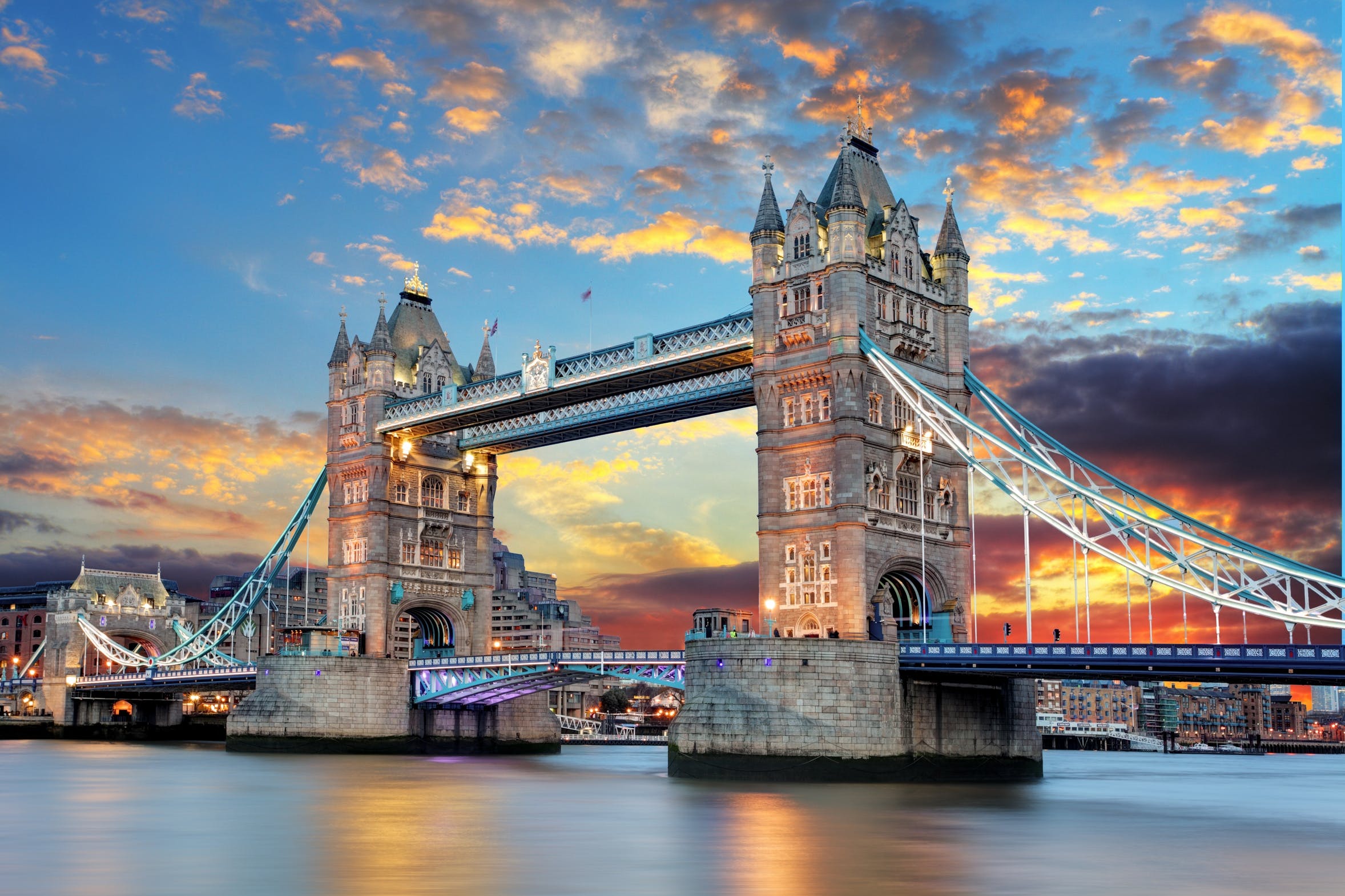 Tower Bridge
Tower Bridge był drugim, po Moście Londyńskim, mostem, który powstał w Londynie. Decyzja o jego budowie zapadła w 1872 roku, a prace trwały osiem lat.
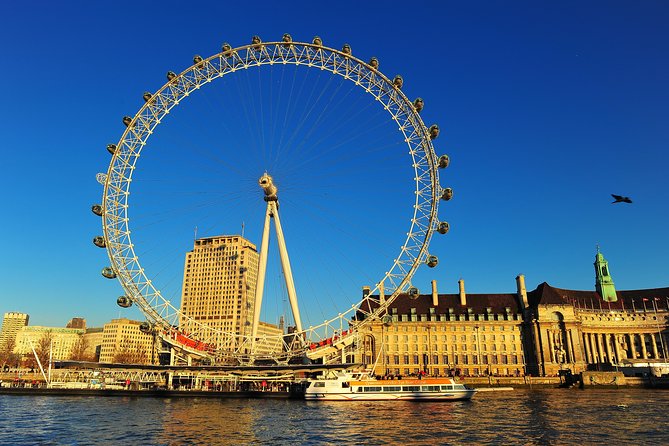 London Eye
Dwa lata po jego otwarciu podjęto decyzję o pozostawieniu go na stałe.
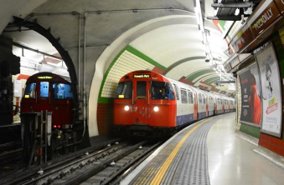 Metro w Londynie
Metro to jest najstarsze na świecie. Jego najstarszy odcinek został otwarty w 1863 roku, a więc w 2023 będzie świętować 160 lat.
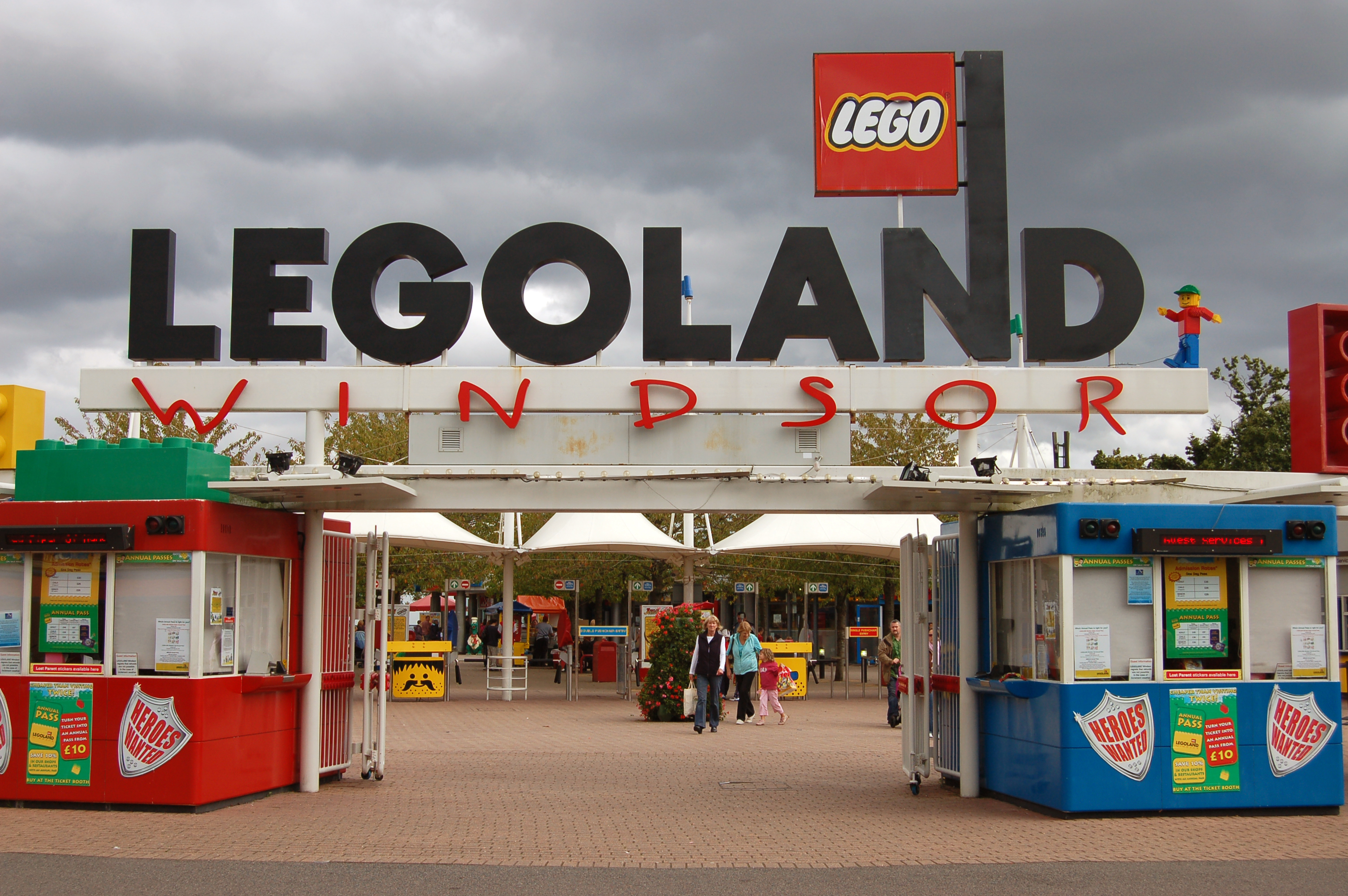 Legoland Windsor
Legoland przy podlondyńskim miasteczku Windsor został stworzony w 1998 roku i jest najczęściej odwiedzaną atrakcją na wolnym powietrzu w Wielkiej Brytanii.
W latach 1920- 1921 pojawiła się pierwsza ogólnodostępna budka. Był to model K1, który znacząco odróżniał się od tych, które obecnie można spotkać na ulicach Londynu.
Budki telefoniczne
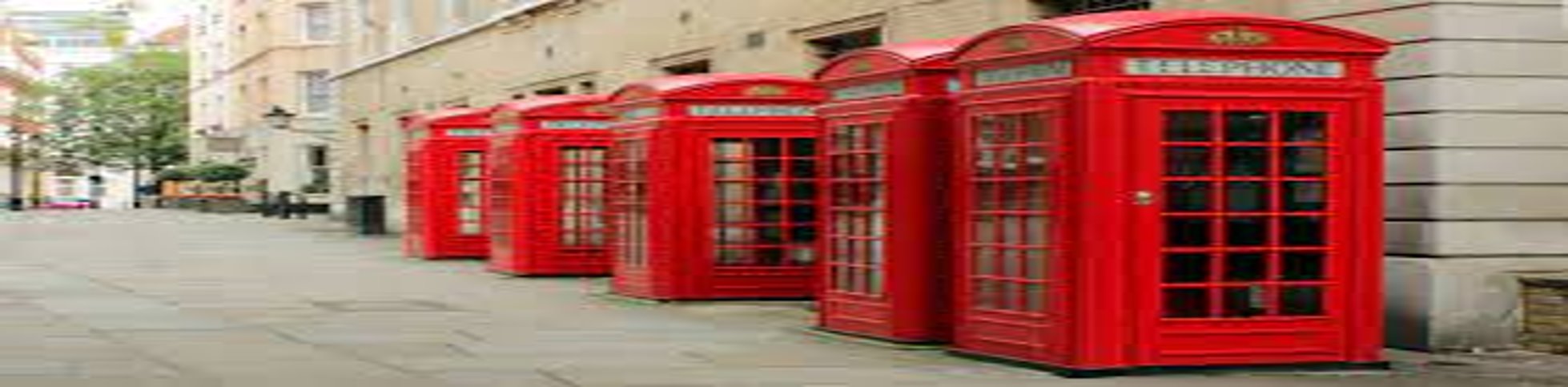 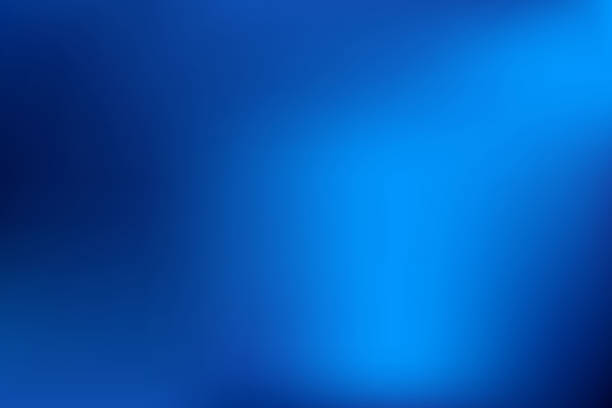 Dziękuje za uwagęAlan Malewski 7c